Notes:  9.14, 9.15
 
Peripheral Nervous System  - consists of the nerves that branch out from the CNS and connect it to other body parts, also includes the cranial nerves

Somatic Nervous System (conscious activities) Skin, skeletal system 
 
Autonomic Nervous System (unconscious activities); heart, viscera, glands
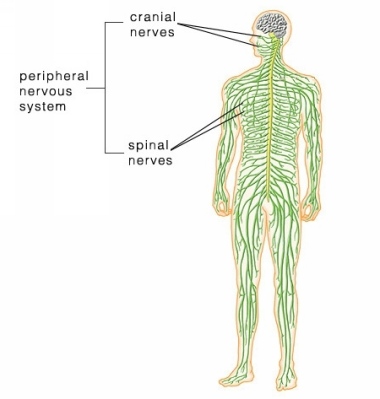 Peripheral Nervous System
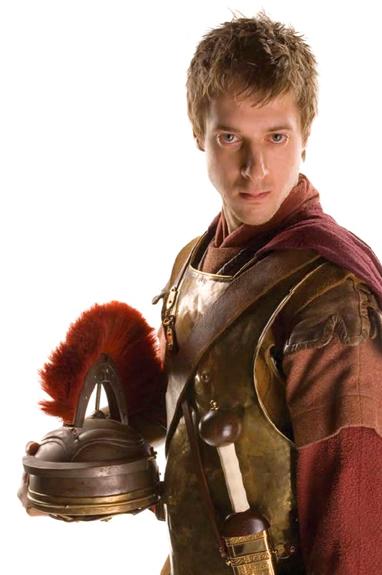 The spinal nerves comes out of the spine, and the cranial nerves come out of the brain directly. 

There are 12 pairs of cranial nerves
They are numbered with Roman numerals.
The 12 Pairs of Cranial Nerves
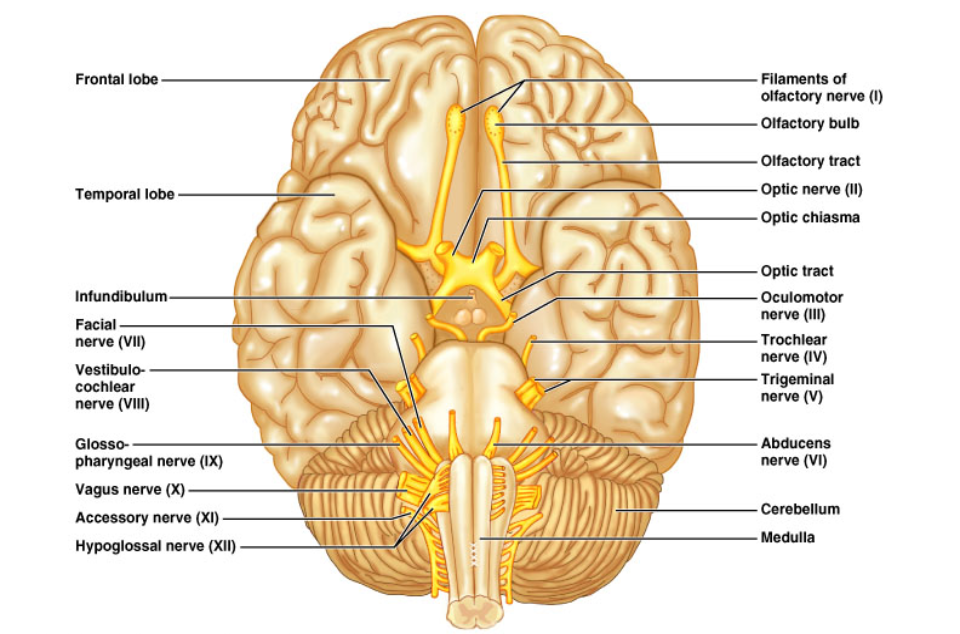 Figure 14.8
I. OLFACTORY
Sense of smell. Outside of the CNS they are called olfactory nerves, and inside of the CNS they are called the olfactory tract.
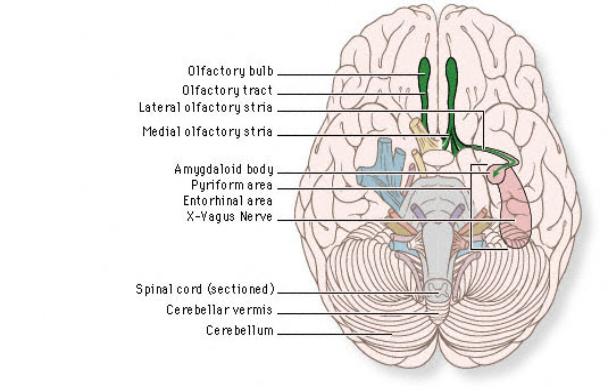 II. OPTIC NERVE
Transmits information from the eye’s retina. VISION
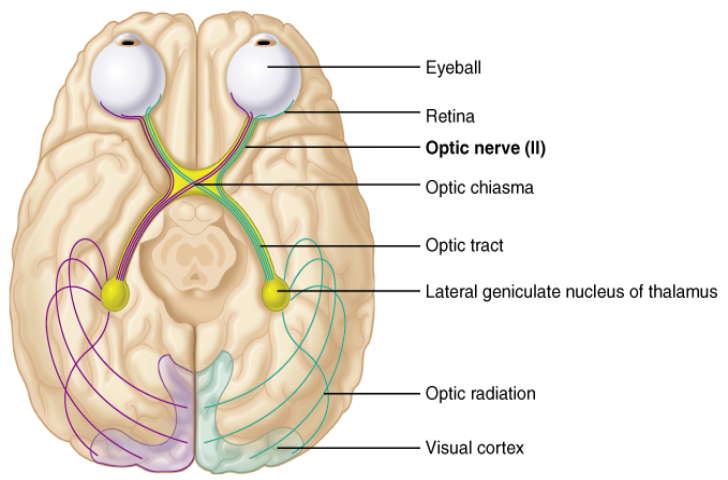 III. Oculomotor Nerve
Controls most of the muscles of the eye that move the eyeball.
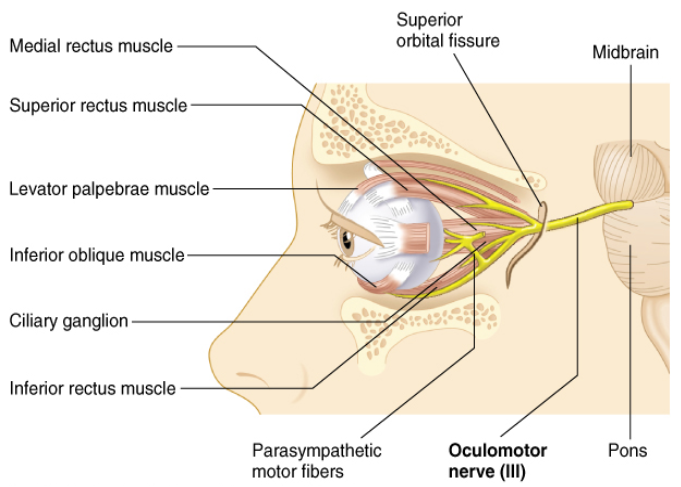 IV. Trochlear Nerve
Innervates an extrinsic eye muscle, eyelid
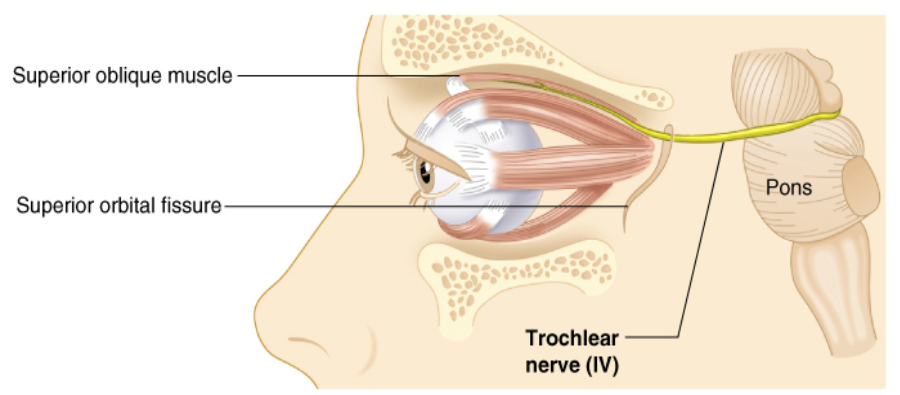 V. Trigeminal Nerve
This is the main sensory nerve of the face. It has a large branch that passes through the foramen of the skull. It has three parts.
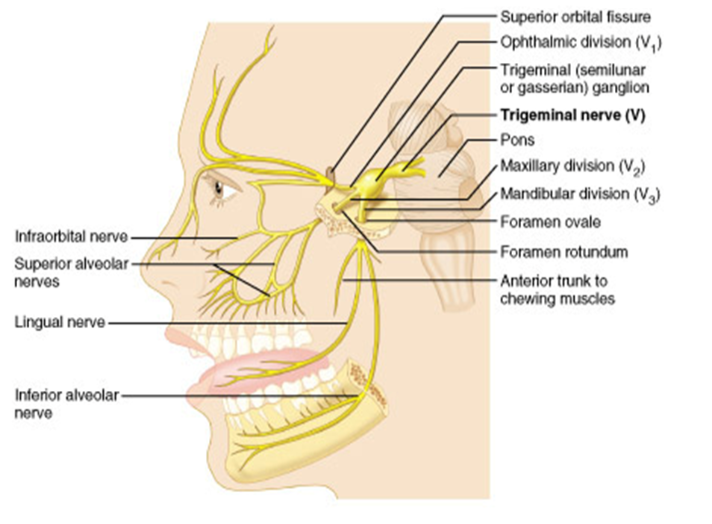 VI: Abducens
Controls one of the eye muscles (lateral rectus).
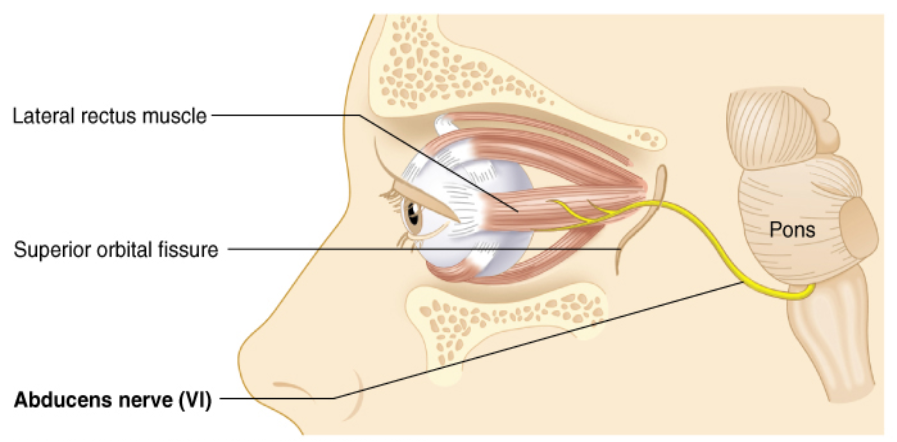 VII. Facial Nerve
Innervates the muscles of facial expression.
A person who cannot blink or smile may have damage to this nerve. 
BELL’S PALSY is damage of the facial nerve causing paralysis on one side.
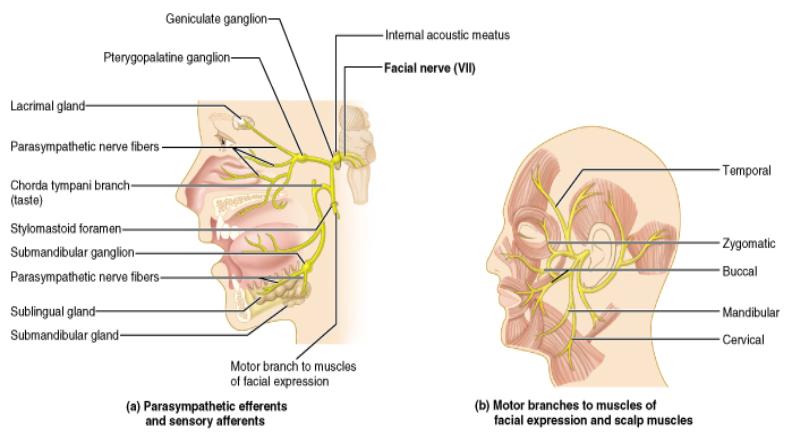 VIII. VESTIBULOCOCHLEAR
Hearing and balance. (also called Auditory nerve)
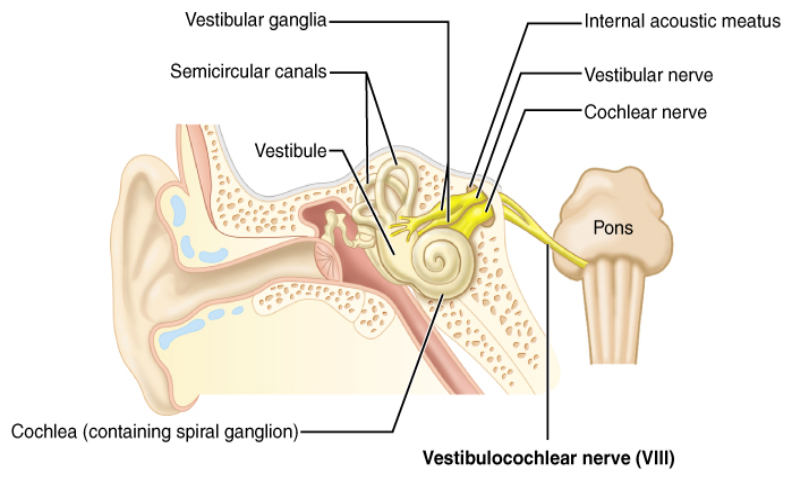 IX: GLOSSOPHARYNGEAL
pharynx, tongue
swallowing, speech, saliva
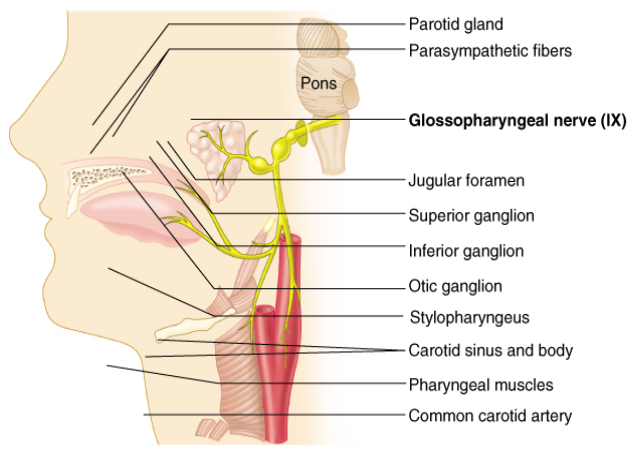 X. Vagus Nerve
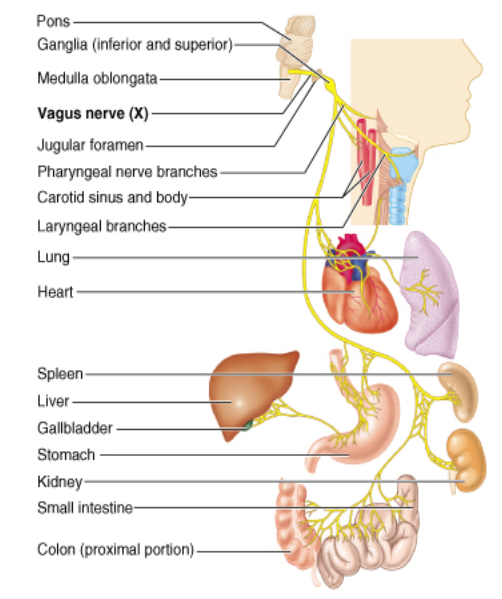 (vagrant = “wanders”) - the only cranial nerve that travels into the abdomen. 
This is the most important cranial nerve because it innervates all of the organs in the thoracic and abdominal cavities
XI. ACCESSORY NERVE
Enters the skull through foramen magnum
It just supplies the shoulder muscles.
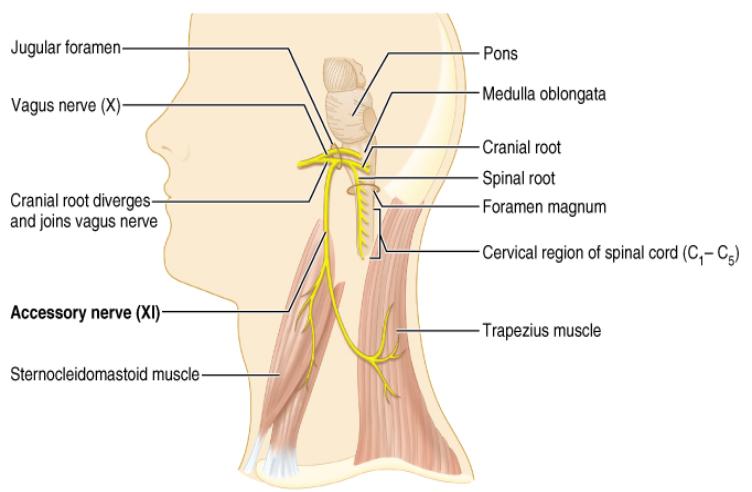 XII. HYPOGLOSSAL NERVE
Supplies the tongue. 
Damage causes impairment of speech.
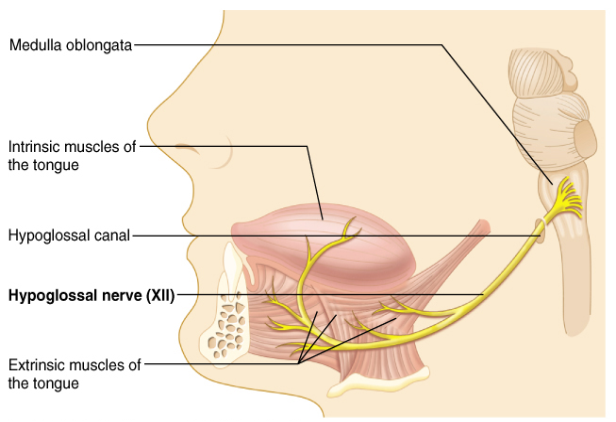 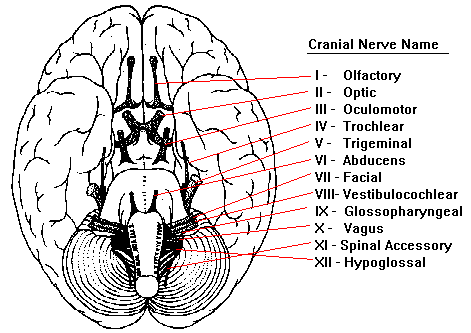 Need to know all of the cranial nerves ?
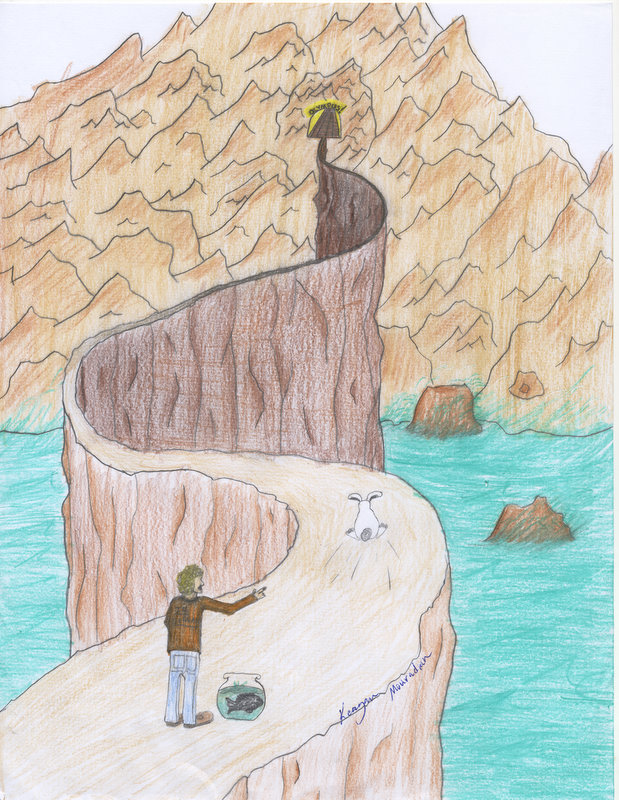 On Old Olympus Towering Top A Fin And German Viewed A Hop
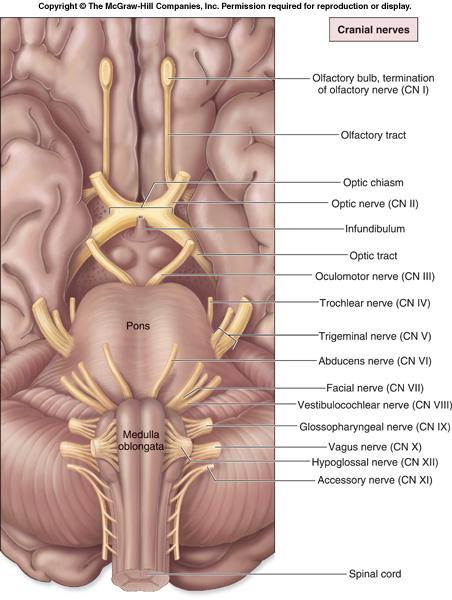 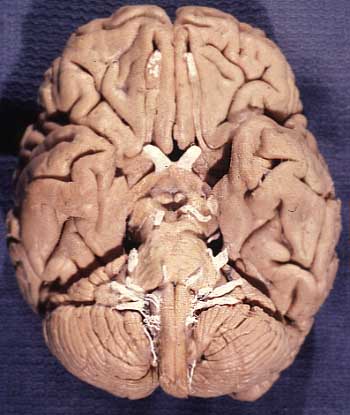 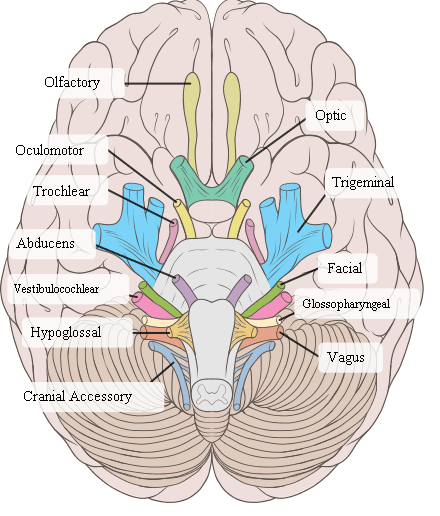 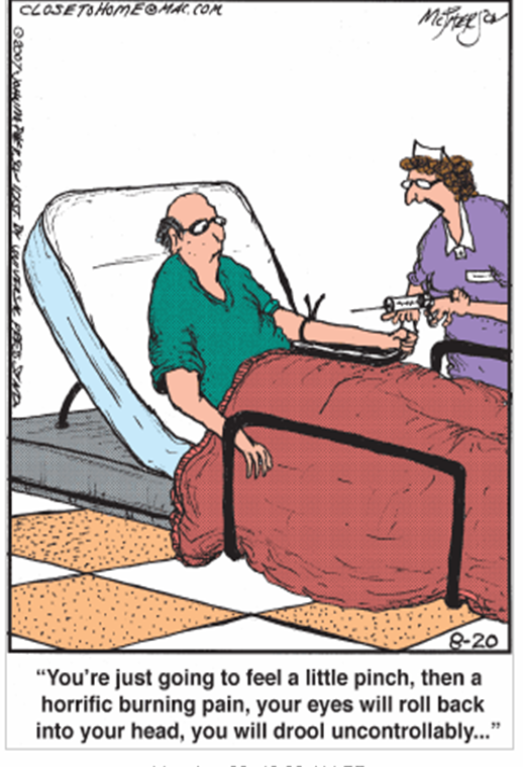 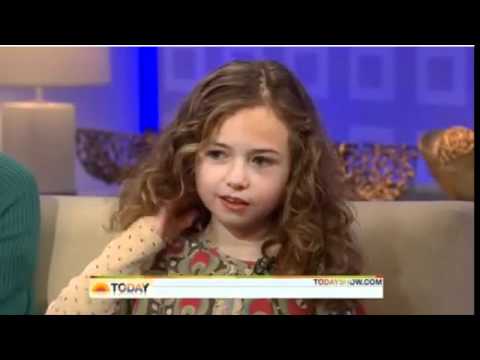 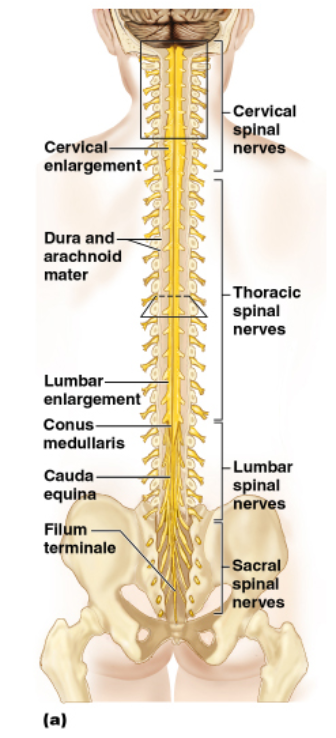 Spinal Nerves
8 pairs of cervical nerves (C1 - C8)12 pairs of thoracic nerves (T1-T12)5 pairs of lumbar nerves (L1-L5)5 pairs of sacral nerves (S1-S5)1 pair of coccygeal nerves (Co)

31 Total
*Spinal cords ends at the level between the 1st and 2nd lumbar vertebrae
 
*The lumbar, sacral, coccygeal nerves descend from the end of the cord – CAUDA EQUINA (horse’s tail)
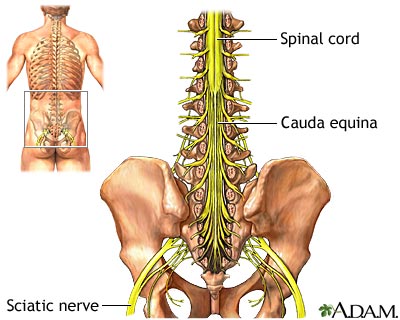 ROOTS
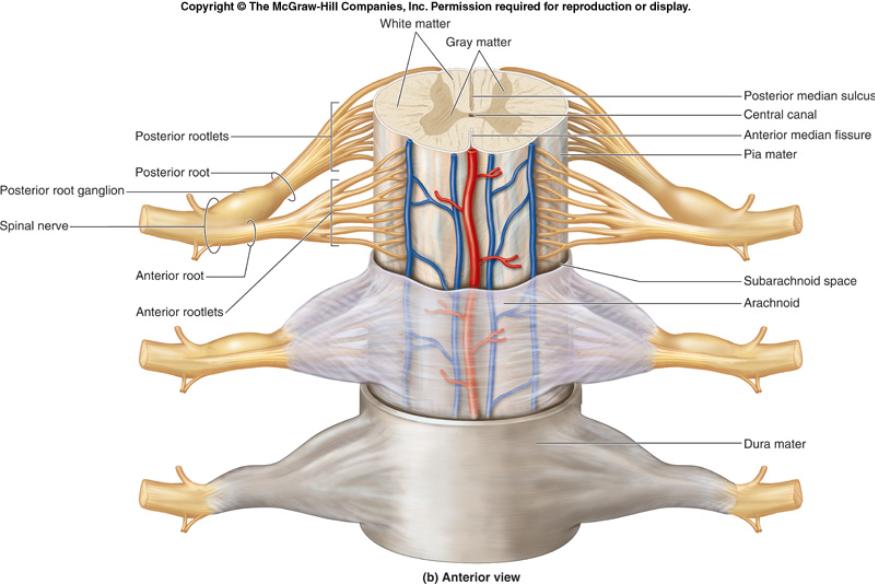 Each nerve emerges from the spinal cord at points called ROOTS
            Dorsal Root Ganglion – from backside of spinal cord            Ventral root ganglion – from the front side
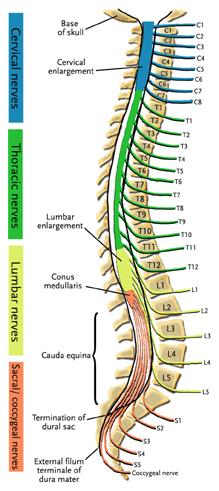 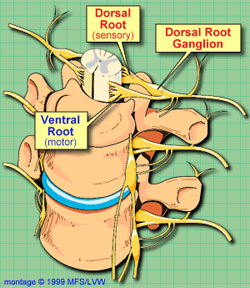 PLEXUSES
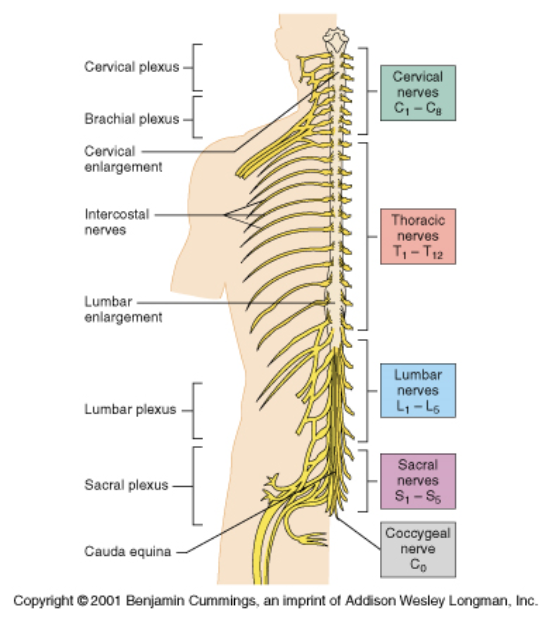 Main portions of the spinal nerves combine to form complex networks called PLEXUSES
1.  Cervical Plexus – phrenic nerves; neck
2.  Brachial Plexus - shoulders, arms, hands
			Ulnar, median, radial, axillary nerves
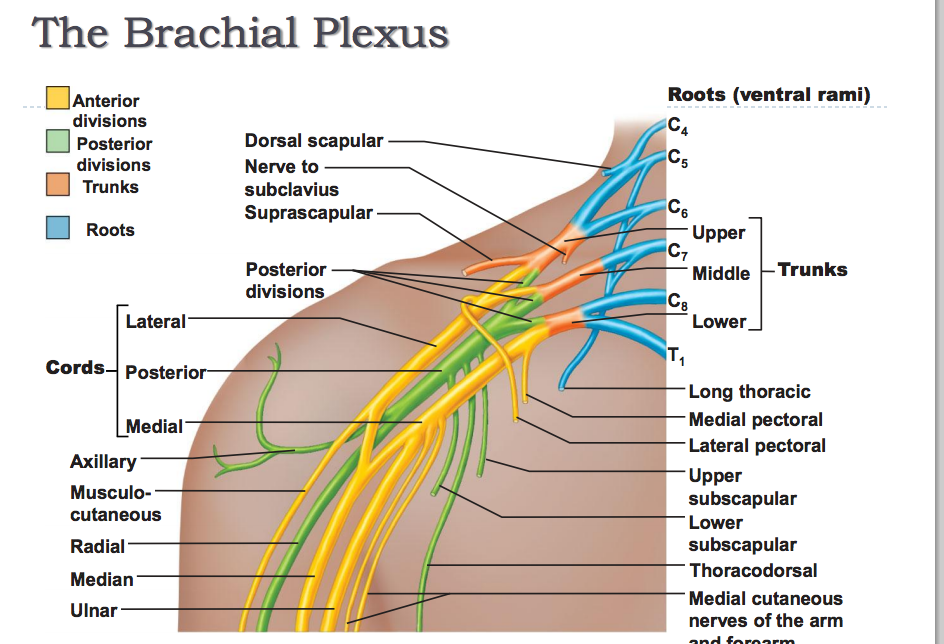 3.  Lumbrosacral Plexus 

          Obturator nerve - obturator          Sciatic - lower spine to buttocks (largest nerve)          Femoral - femur, knee
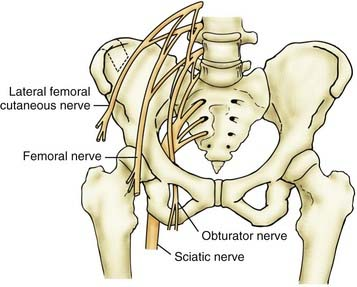 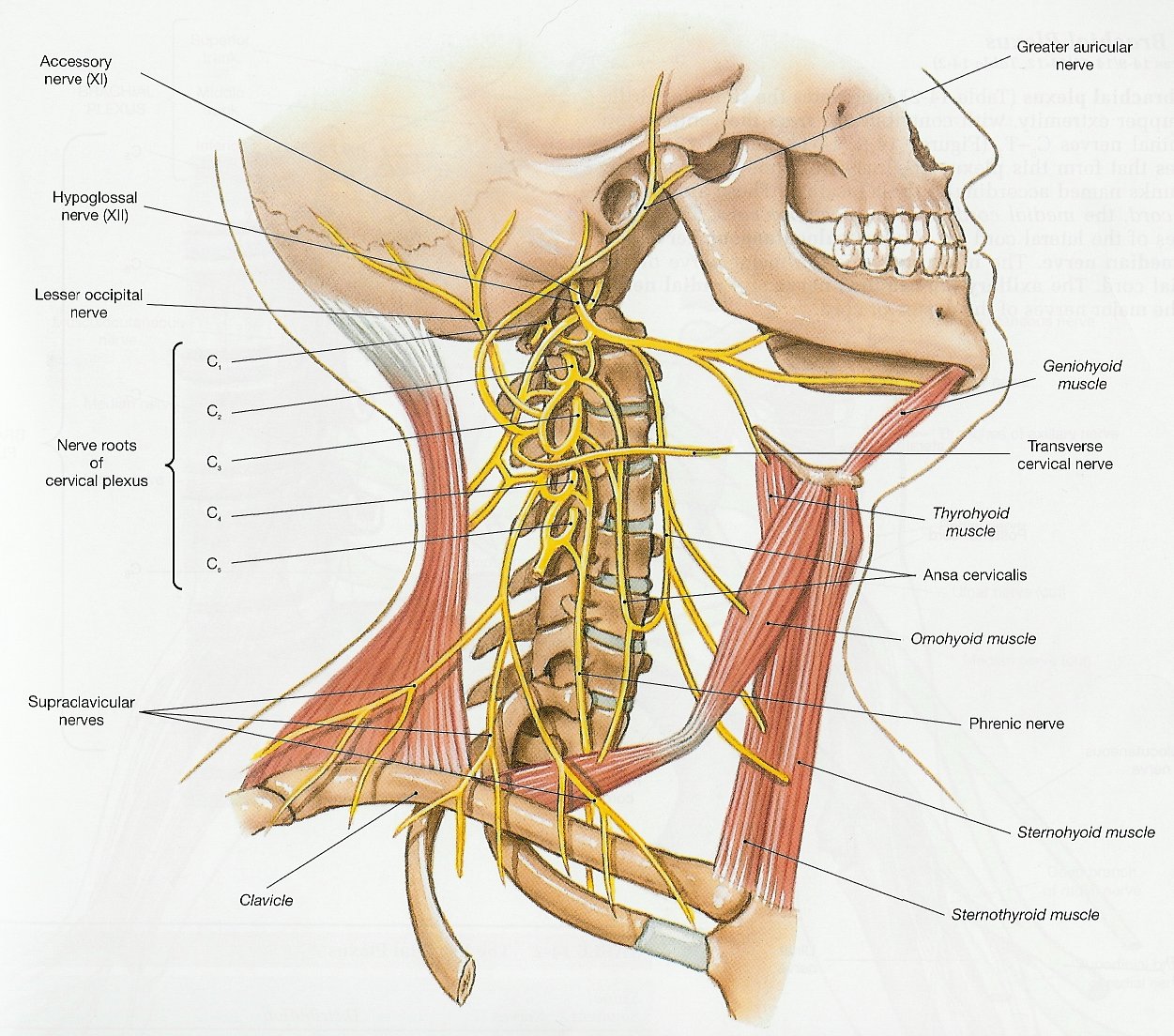 AUTONOMIC NERVOUS SYSTEM
Sympathetic (fight or flight)
Parasympathetic (resting)
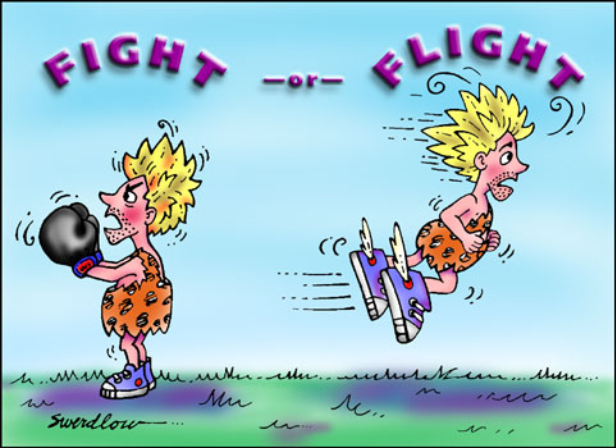 9.15 Autonomic Nervous System

Sympathetic - energy, high stress, emergency

Fight or Flight

Parasympathetic - resting, normal

Divisions act antagonistically - one is exhitatory, other inhibits
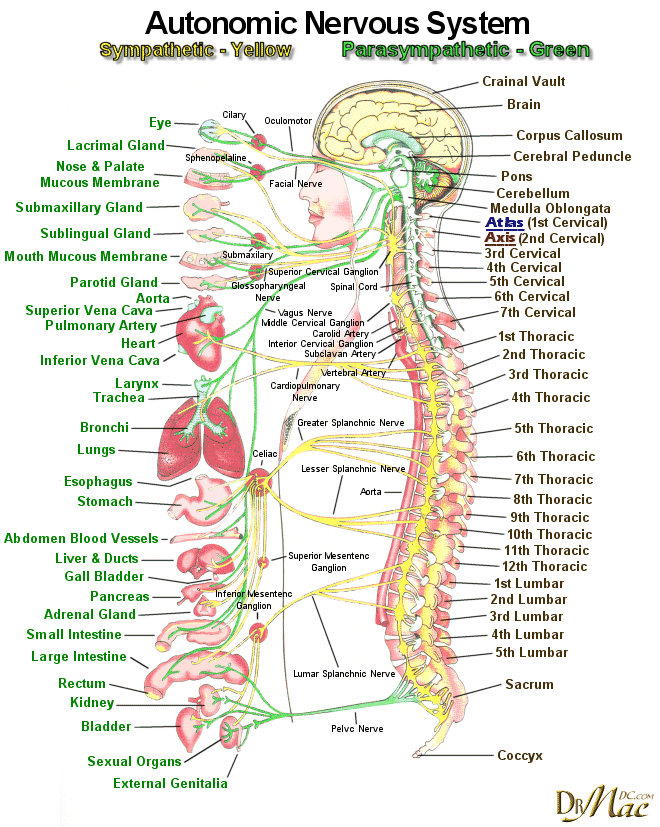 [Speaker Notes: Exhitatory (turns on); inhibits (turns off)]
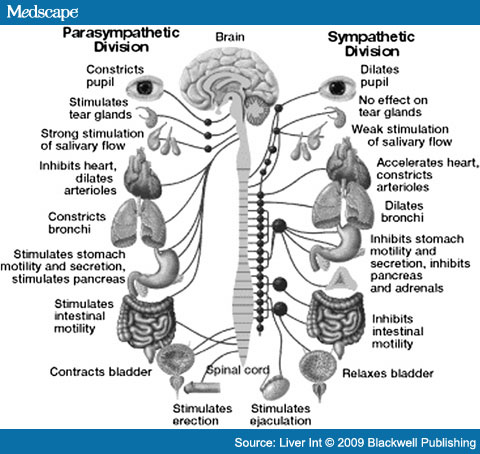 More Images of The Cranial Nerves
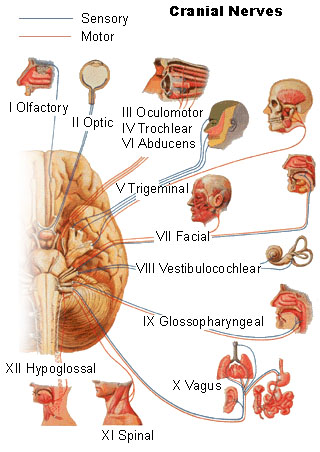 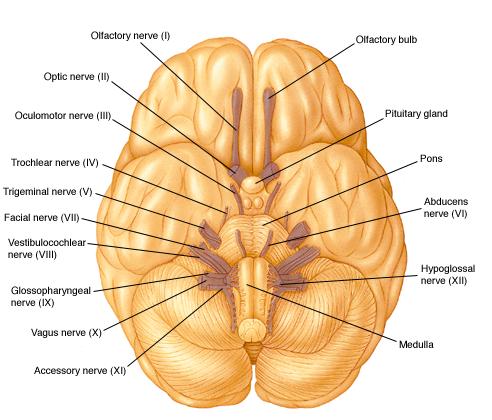 The sheep brain also has the 12 cranial nerves, but they can be difficult to find
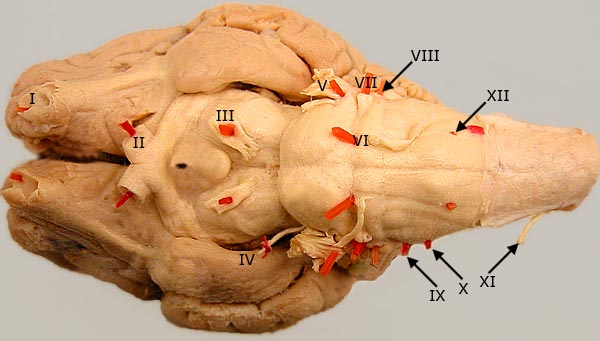 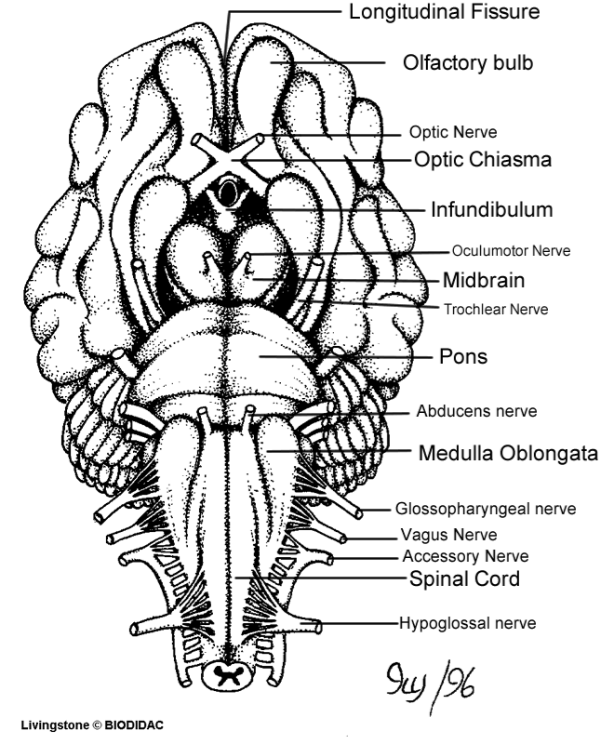 Assignment: Coloring of the Cranial Nerves
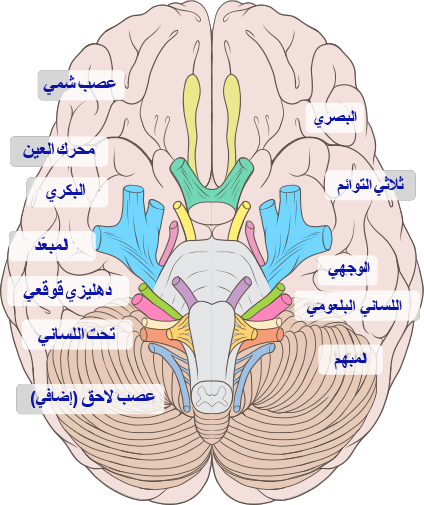 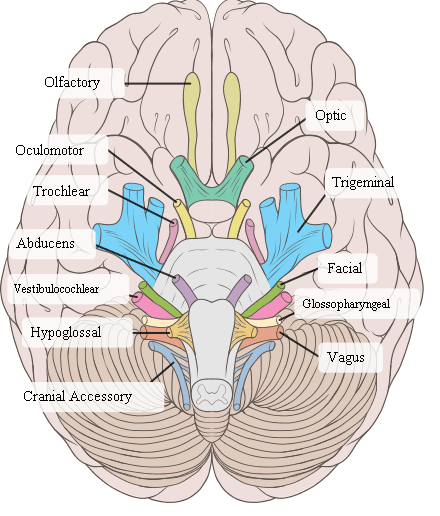 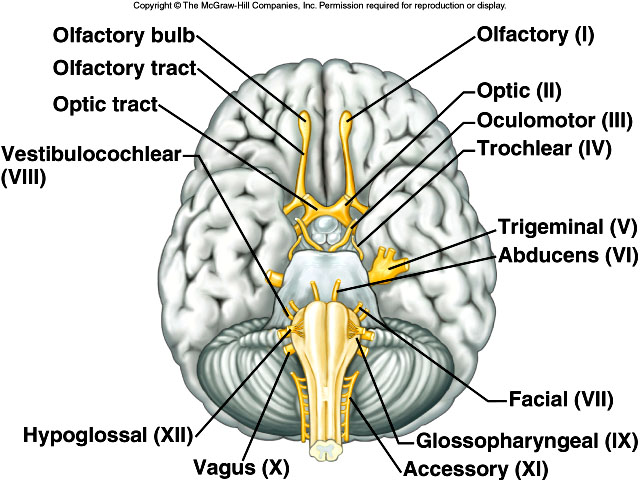